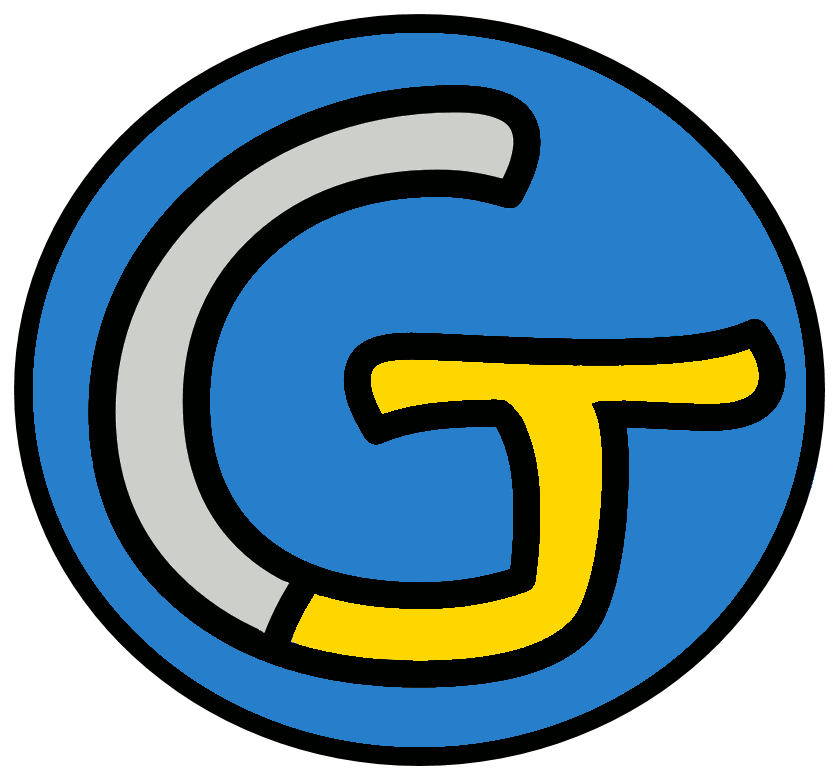 Mathématiques – Calcul mental CM1
Connaître les tables d’addition de 0 à 5
 Entraînement n° 2
Opération 1
3 + 3
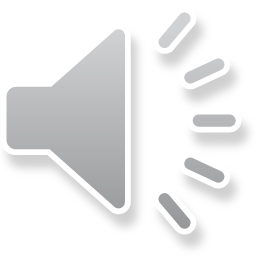 Opération 2
9 + 4
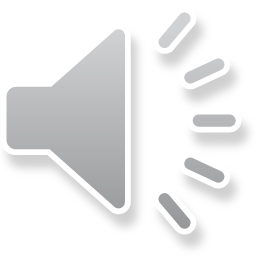 Opération 3
7 + 1
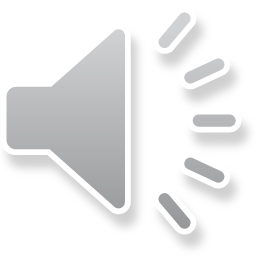 Opération 4
2 + 2
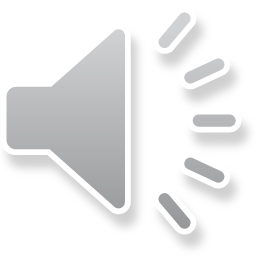 Opération 5
5 + 0
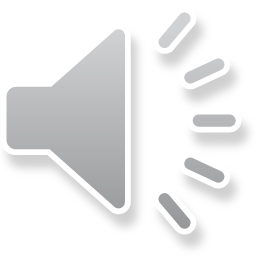 Opération 6
1 + 4
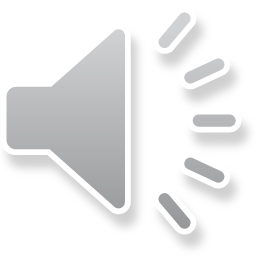 Opération 7
7 + 2
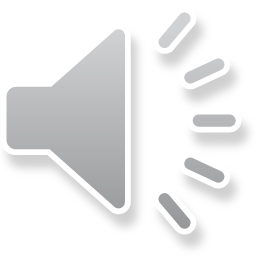 Opération 8
6 + 4
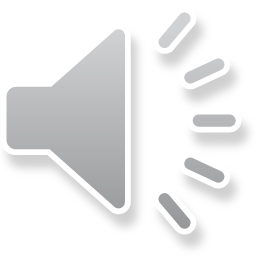 Opération 9
8 + 5
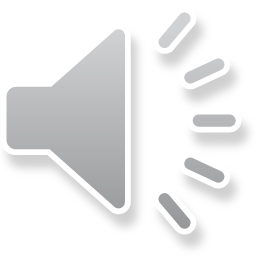 Opération 10
10 + 1
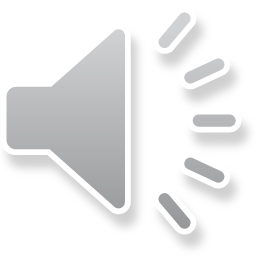 Opération 11
7 + 0
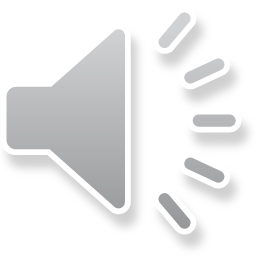 Opération 12
8 + 1
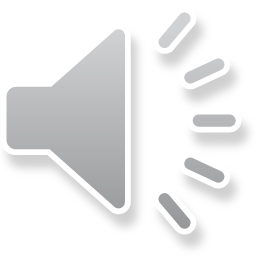 Opération 13
10 + 4
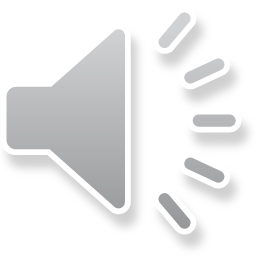 Opération 14
1 + 1
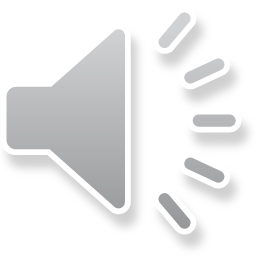 Opération 15
4 + 5
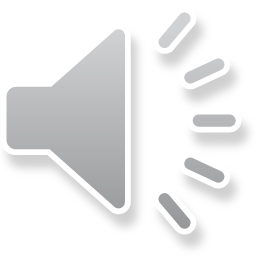 Opération 16
10 + 0
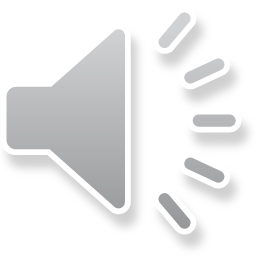 Opération 17
3 + 1
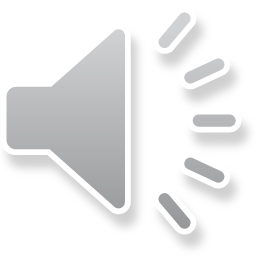 Opération 18
7 + 5
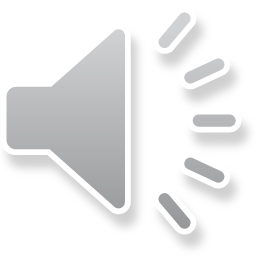 Problème
Pour son anniversaire, Amine invite ses 3 cousins et ses 4 cousines.
Combien Amine invite-t-il de personnes pour son anniversaire ?
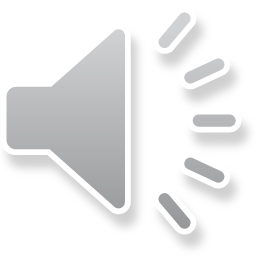 Correction
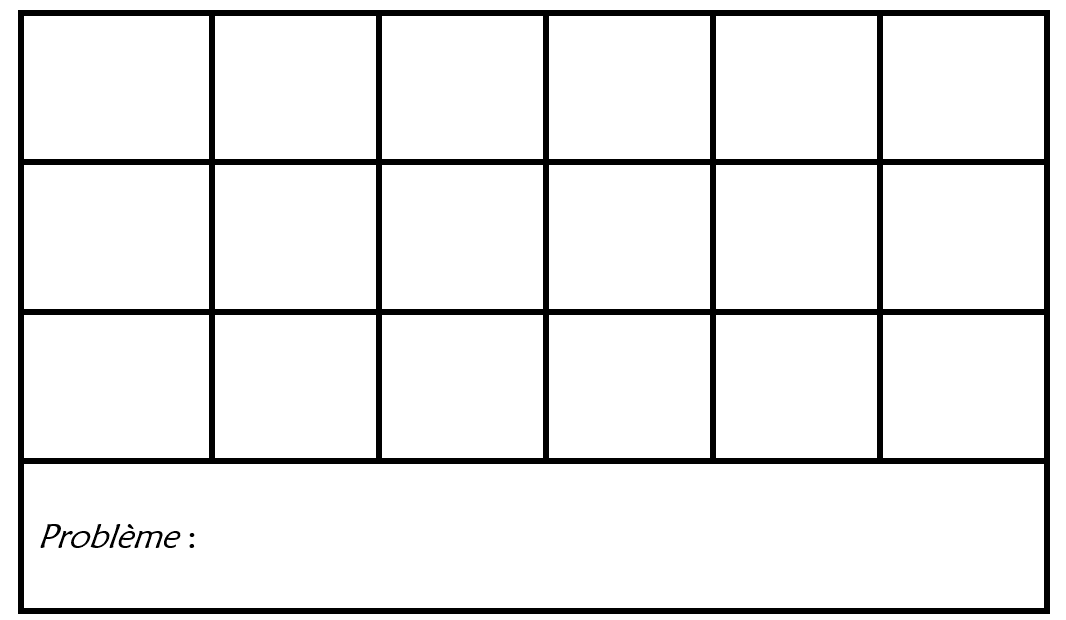